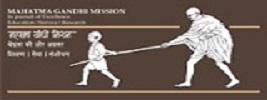 Institutionalized & community dwelling eldersDr. Doss PrakashDept. OF community physiotherapyMGM institute of physiotherapy chh. samBhajingar
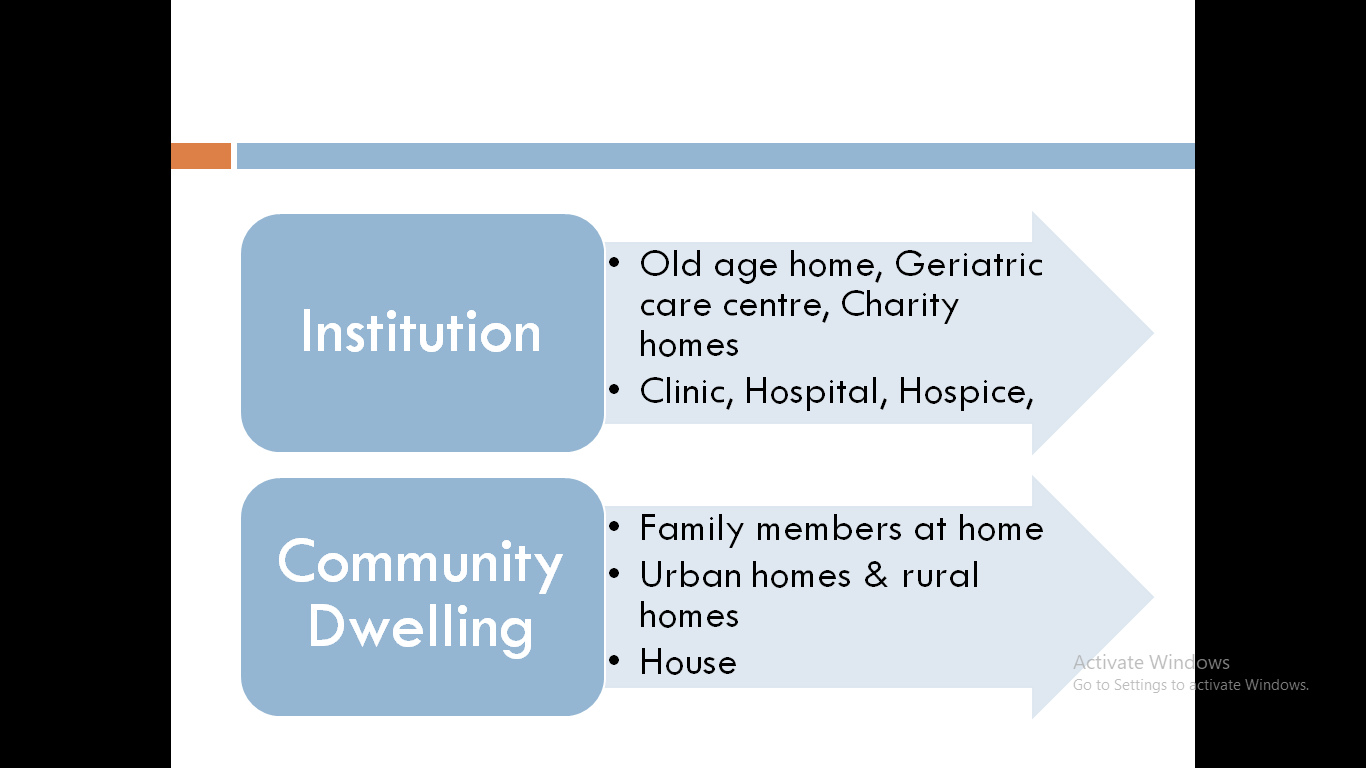 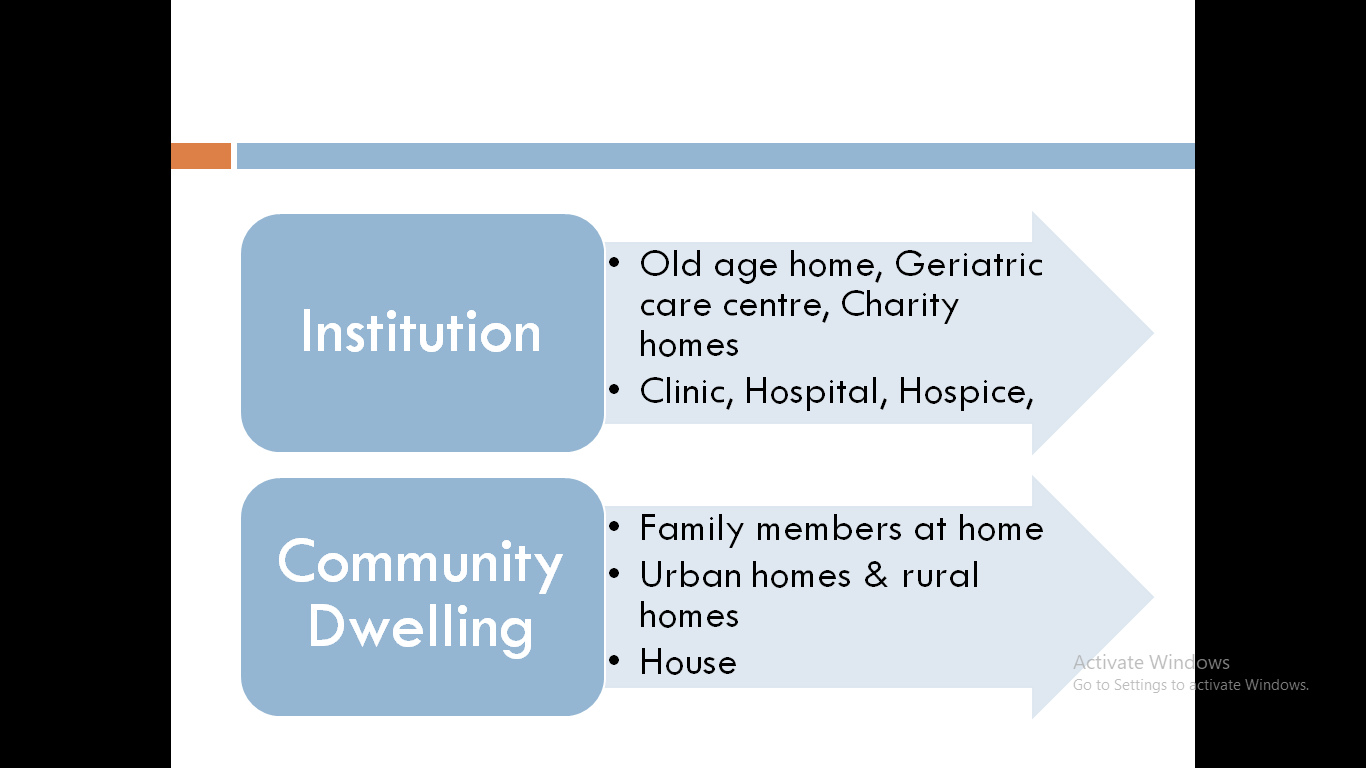 community-dwelling elderly have better lower body strength, dynamic balance and 
aerobic endurance in comparison to institutionalized elderly of the same age group. 
Thus, it can be said that staying in institutions, in a restricted environment with less amount of 
physical activity has a negative impact on one's functional and physical independence.
THANK  YOU